Лекция 3. Хроматография
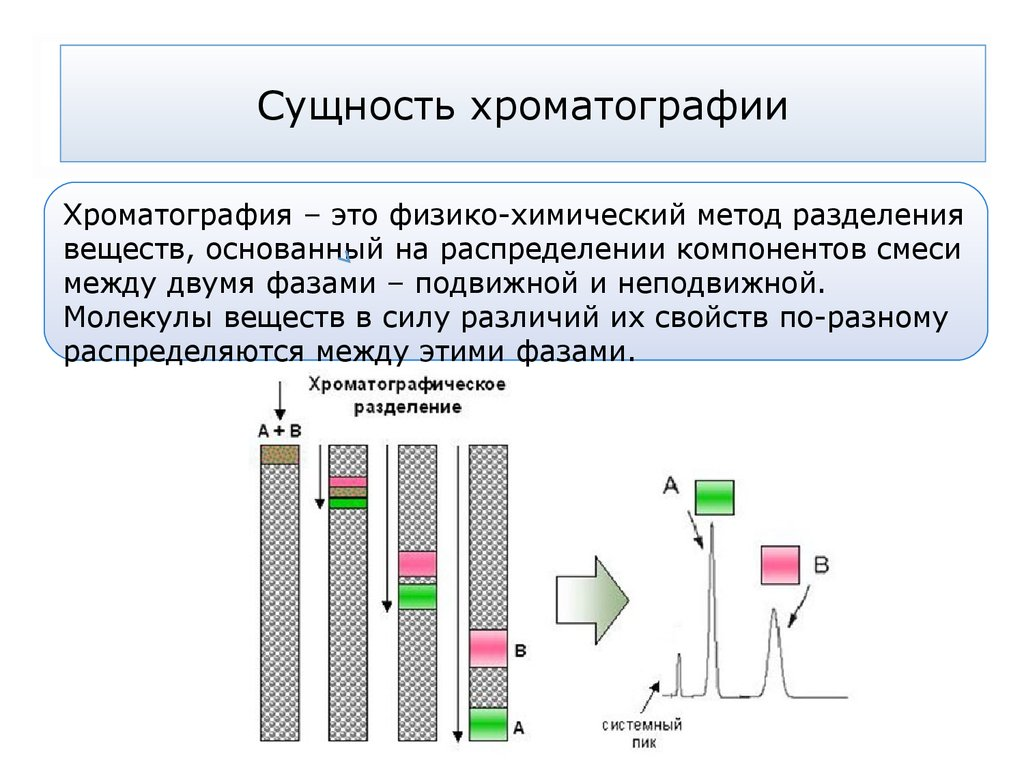 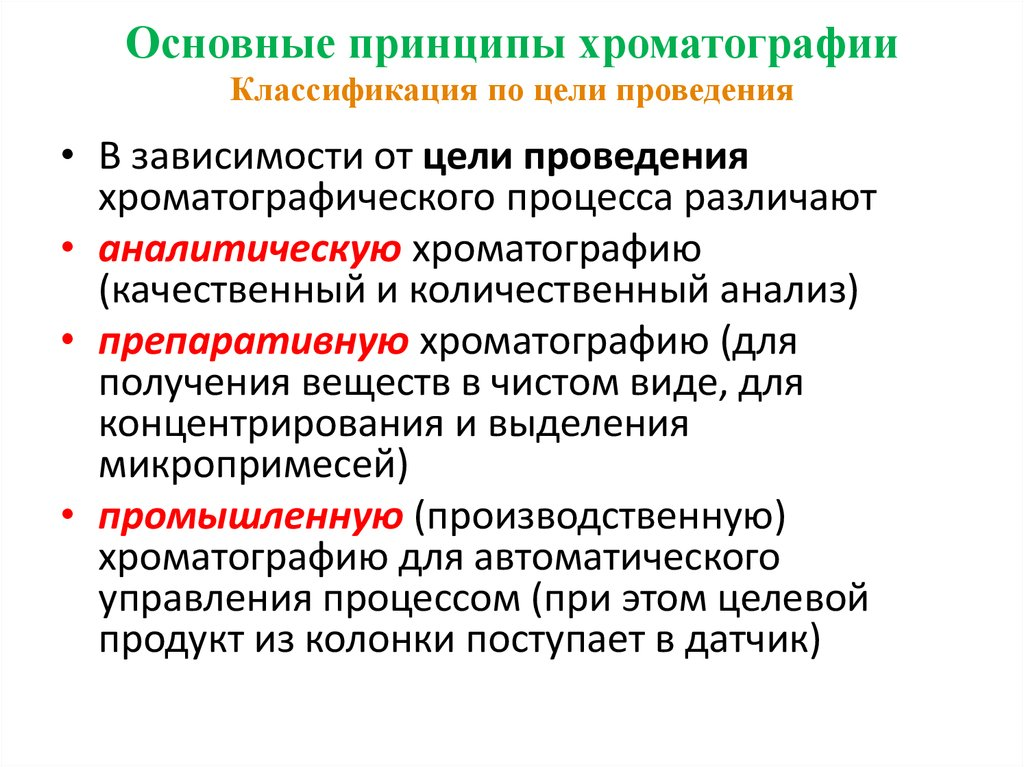 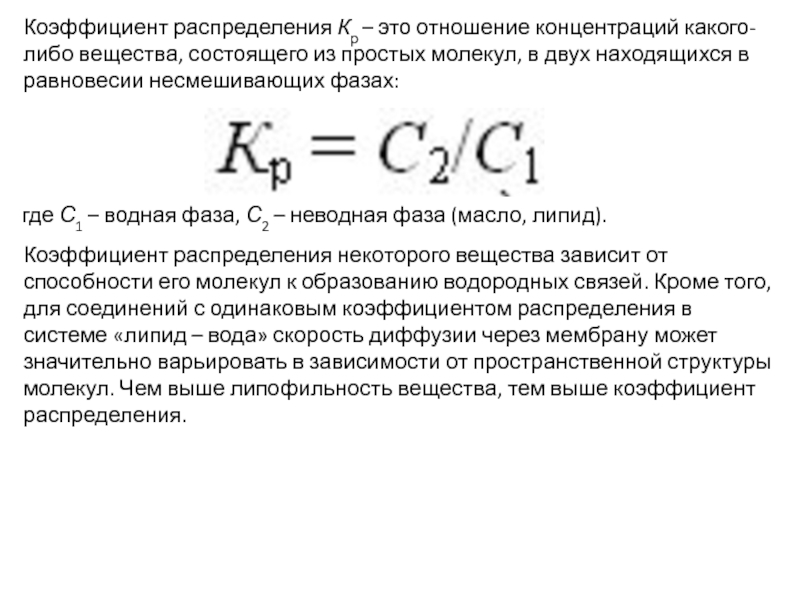 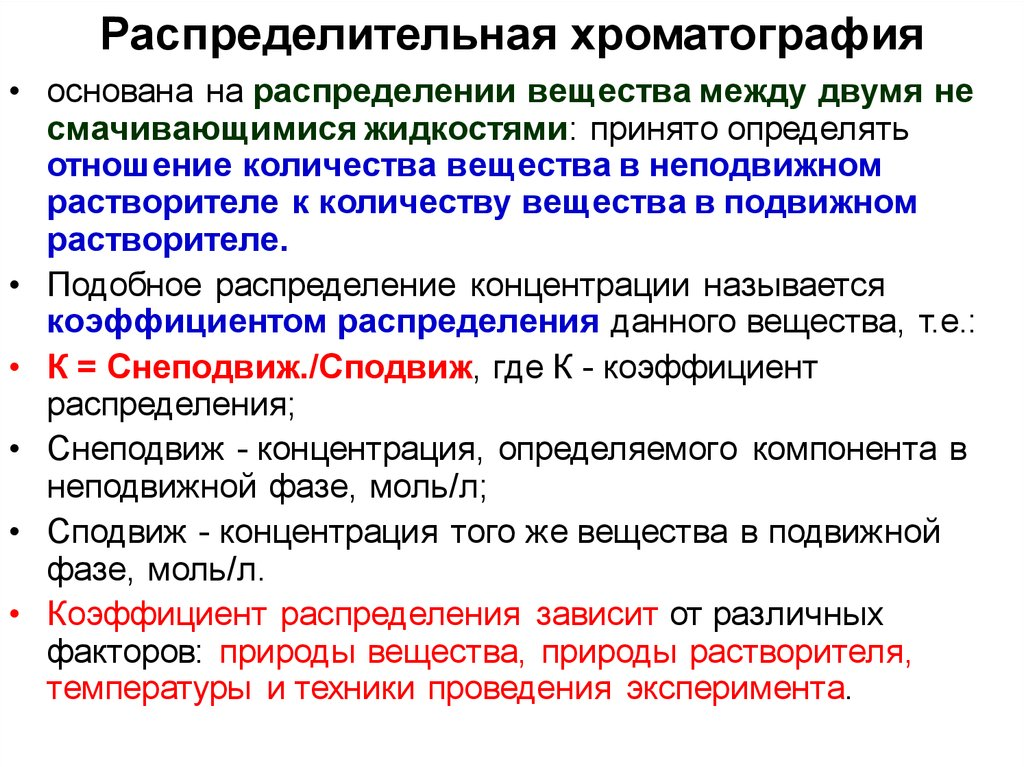 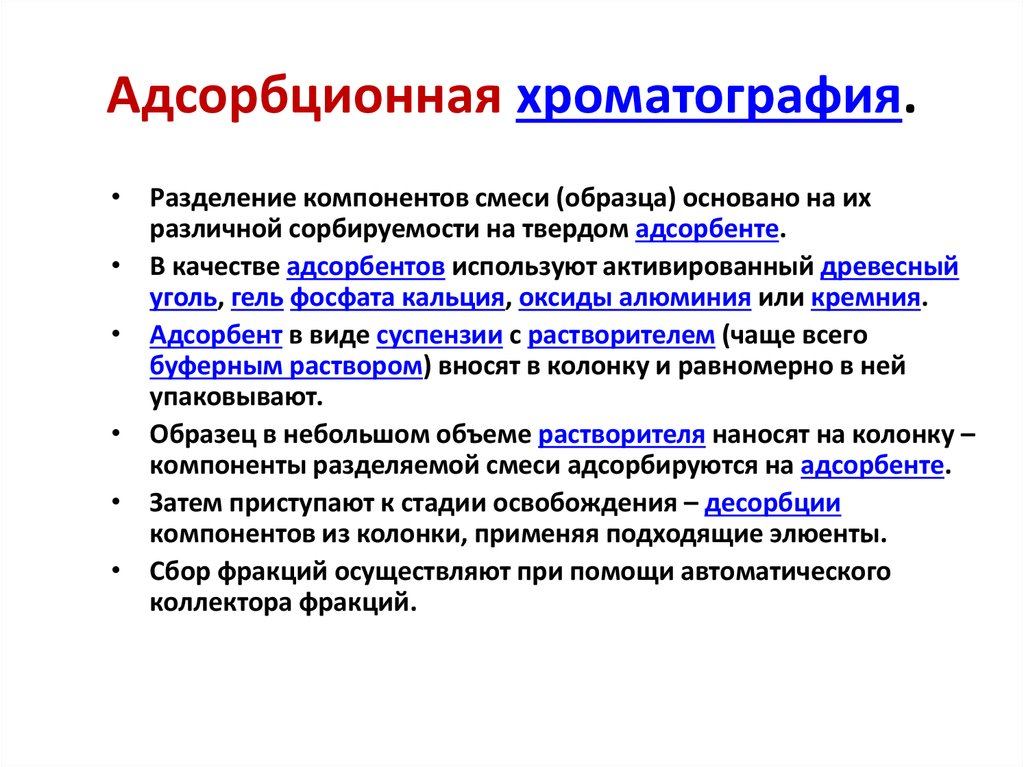 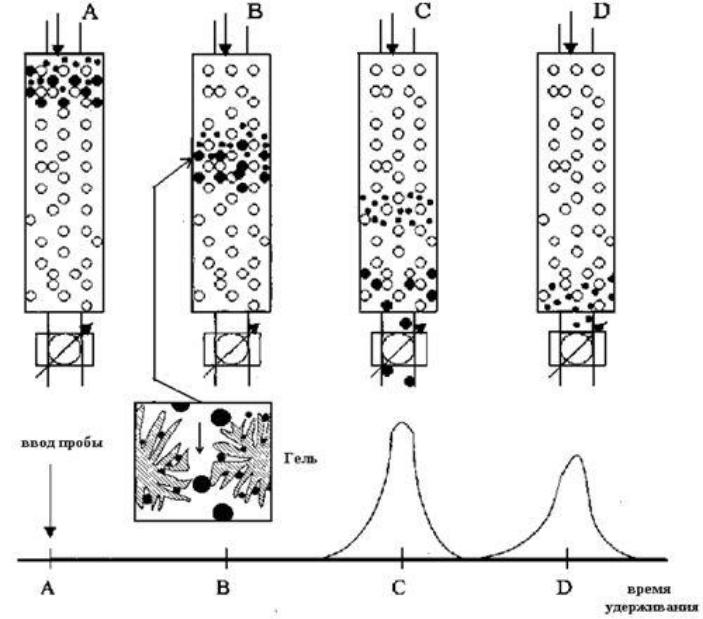 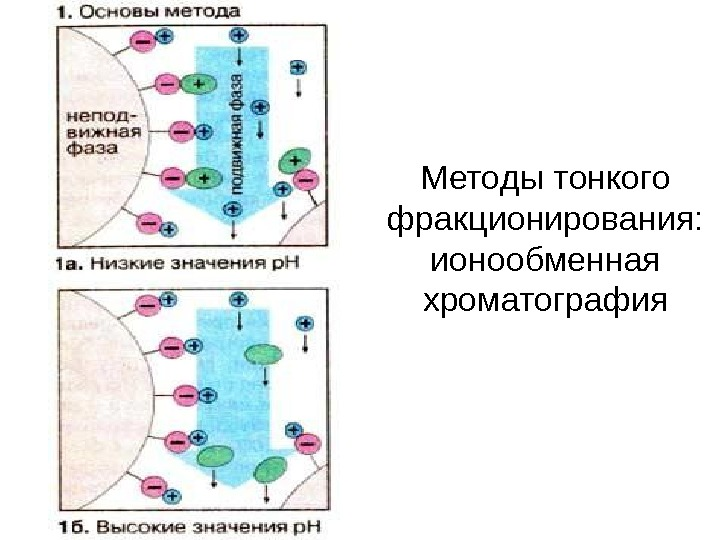 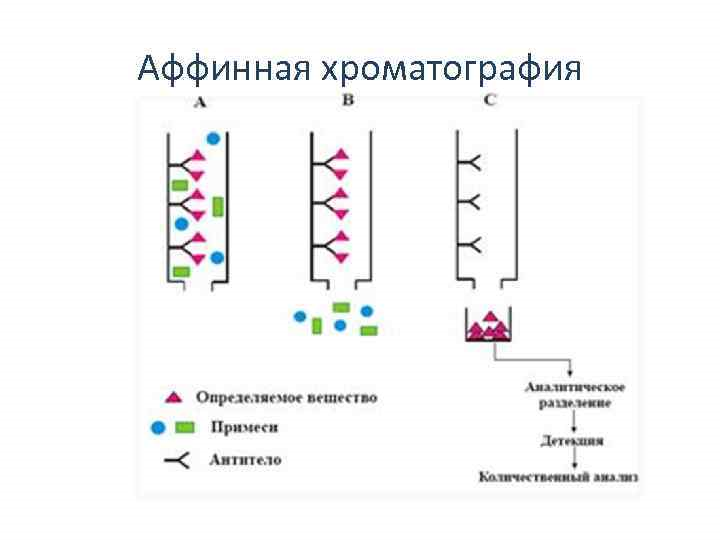 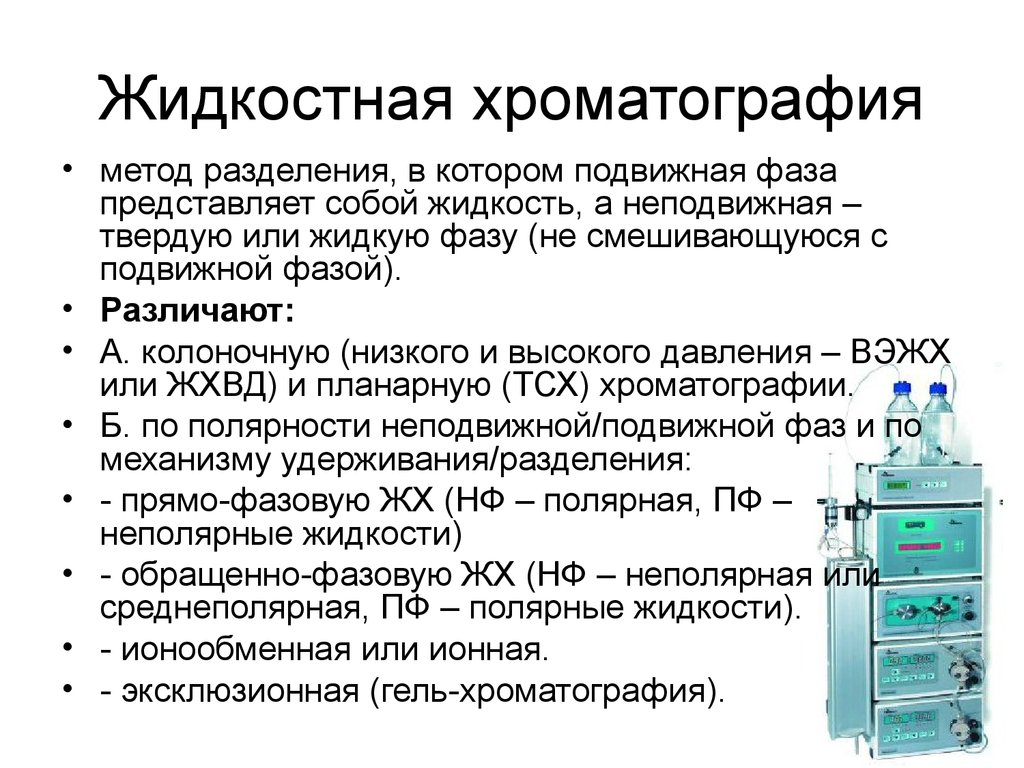 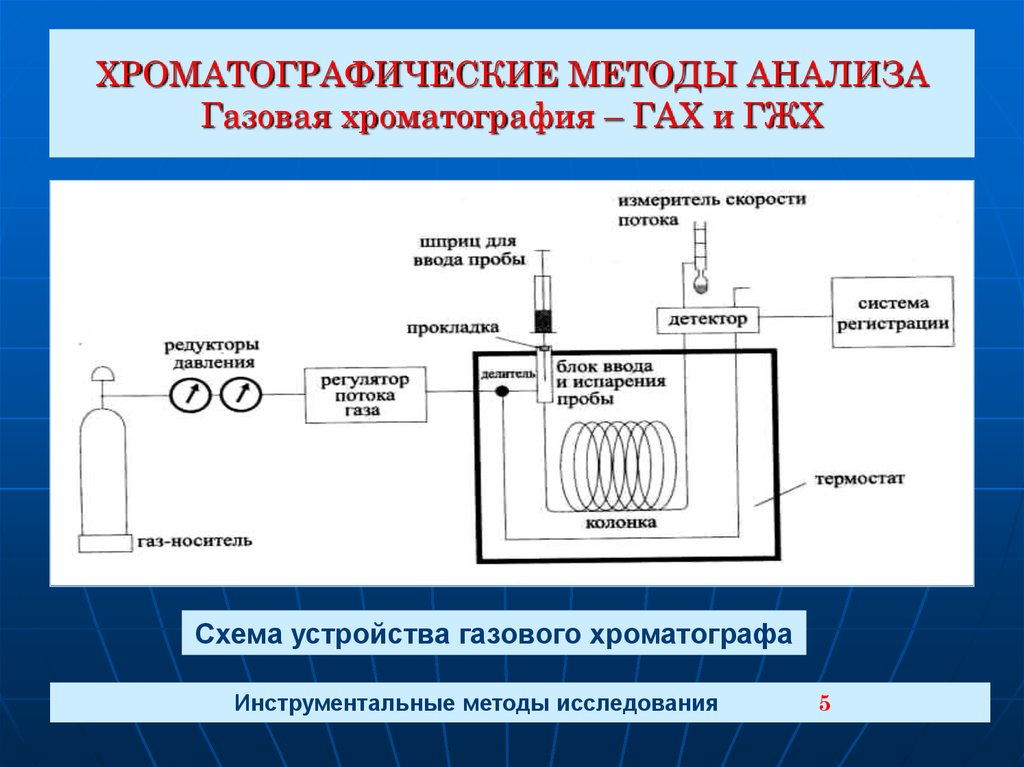 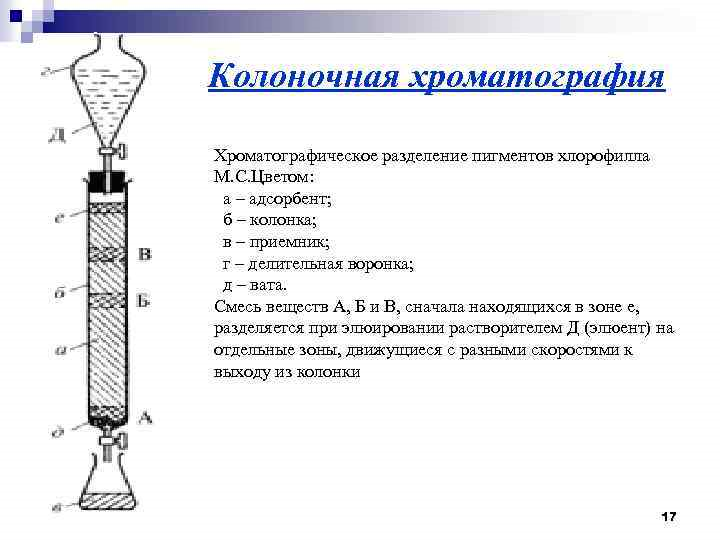